Álljatok fel és válasszatok egy formát az asztalról
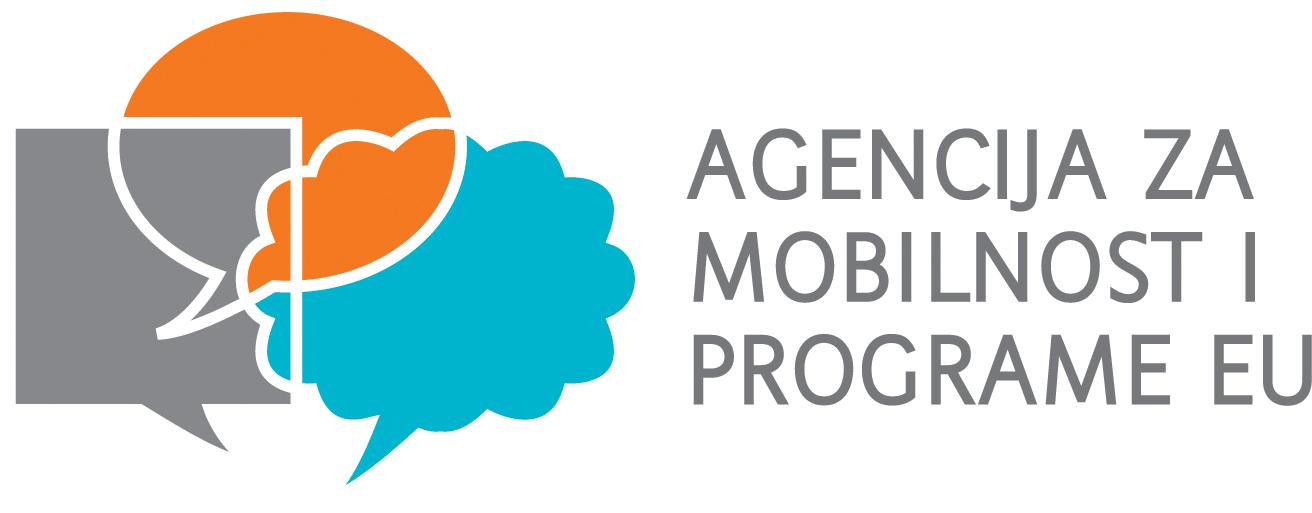 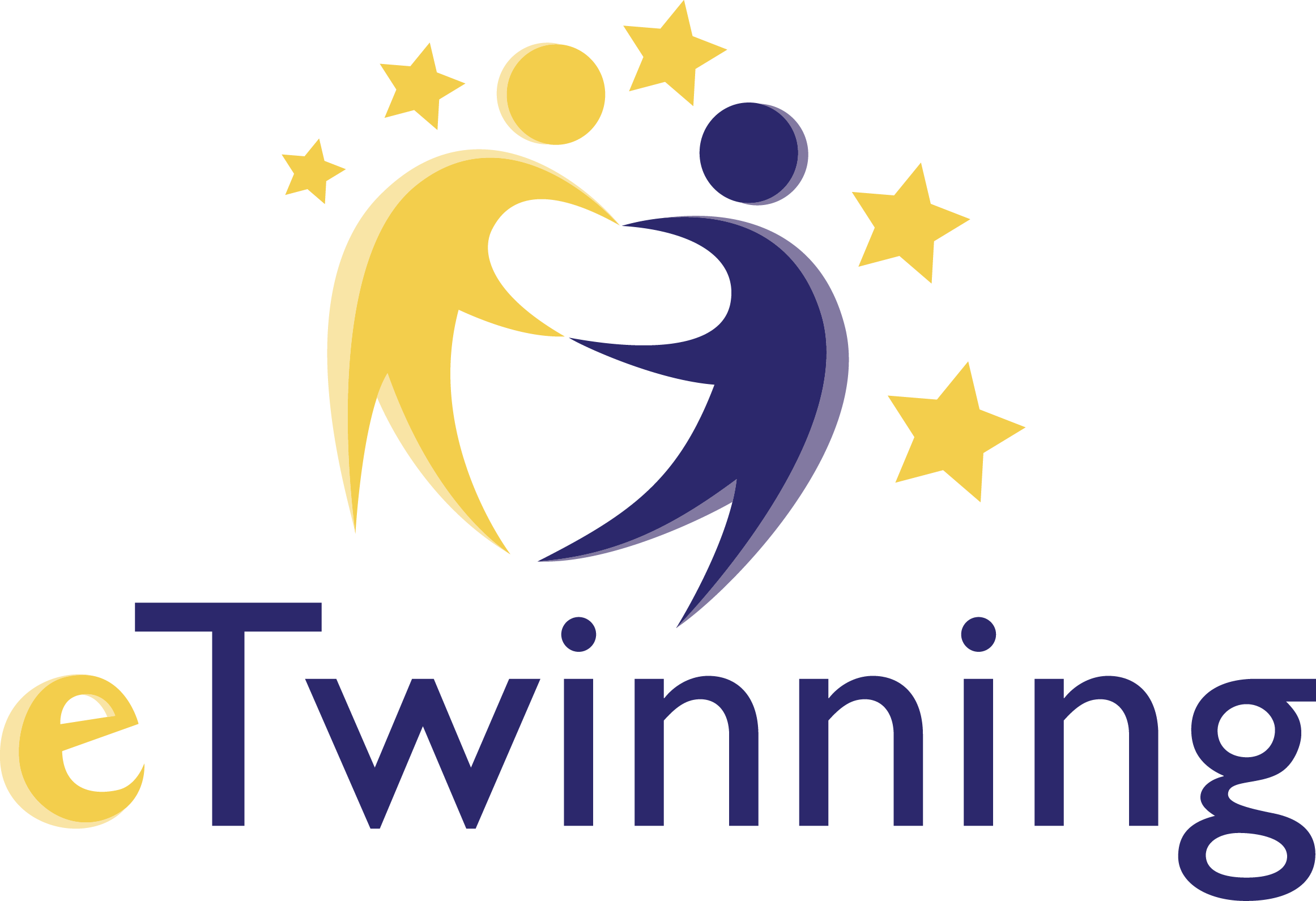 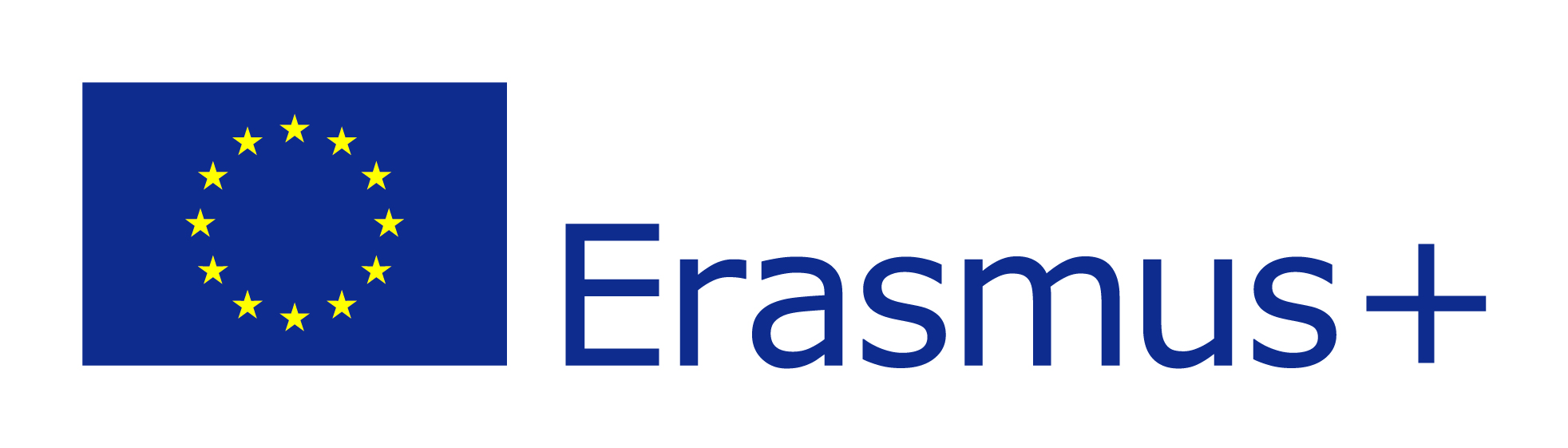 Keresd meg a társaidat a formák szerint és csináljatok csoportokat
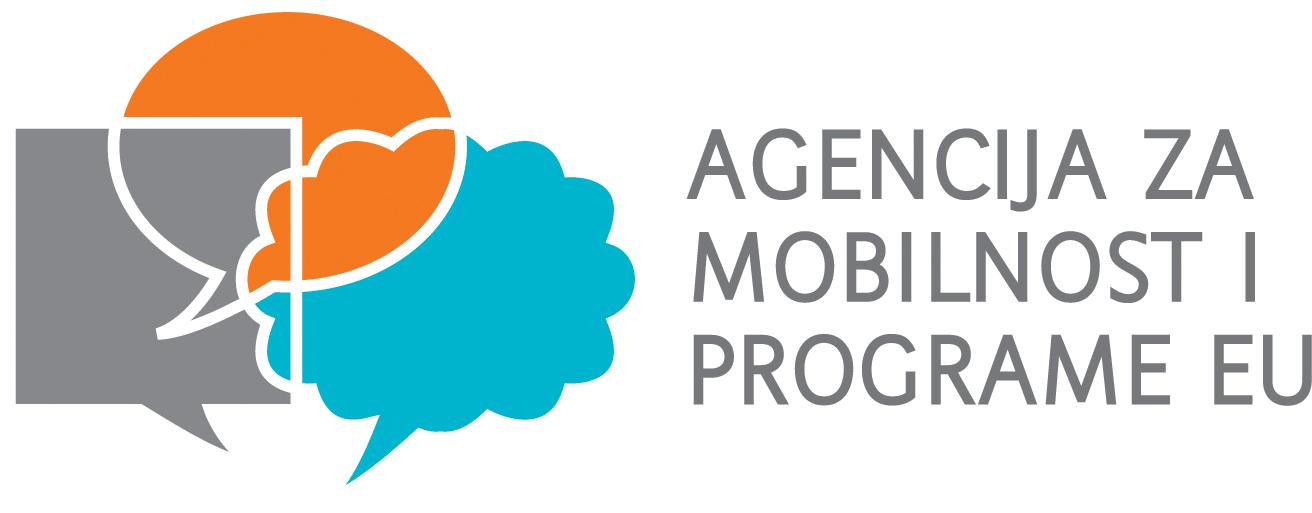 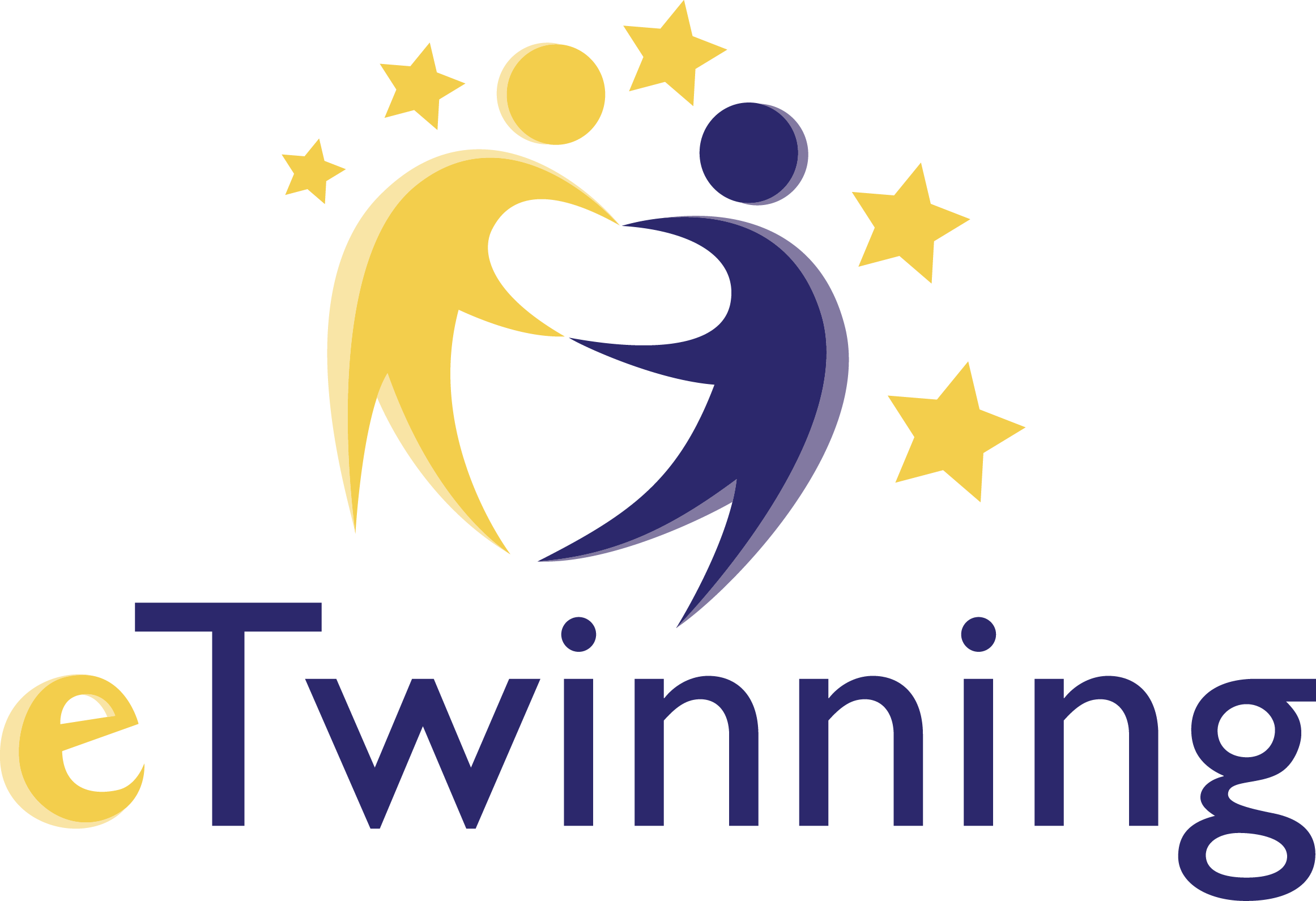 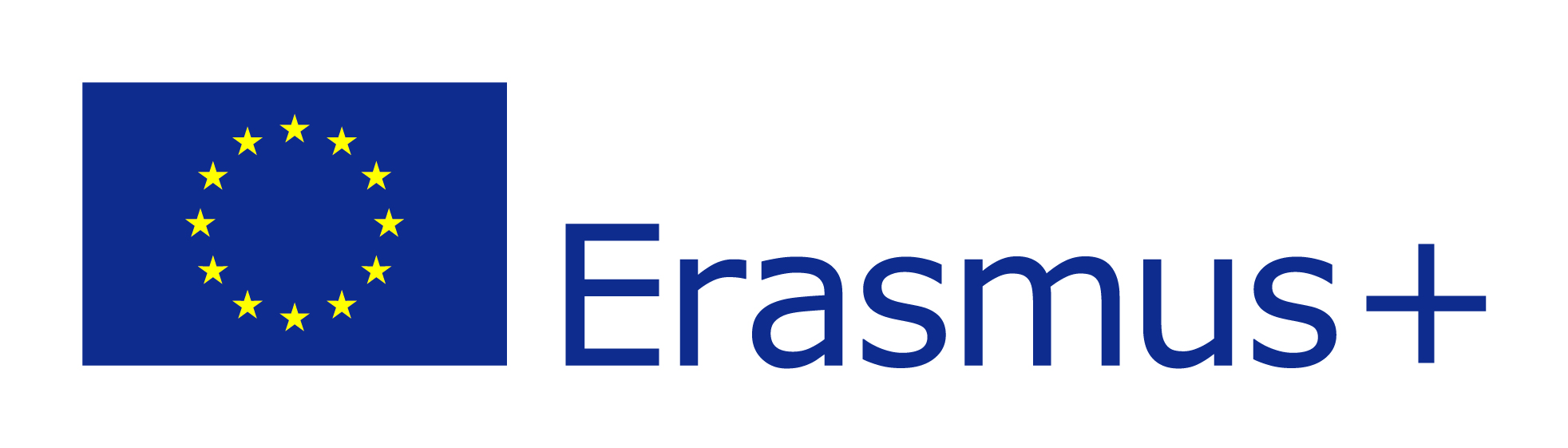 Víz spórolási tippek
Mit tudok tenni a változásért?
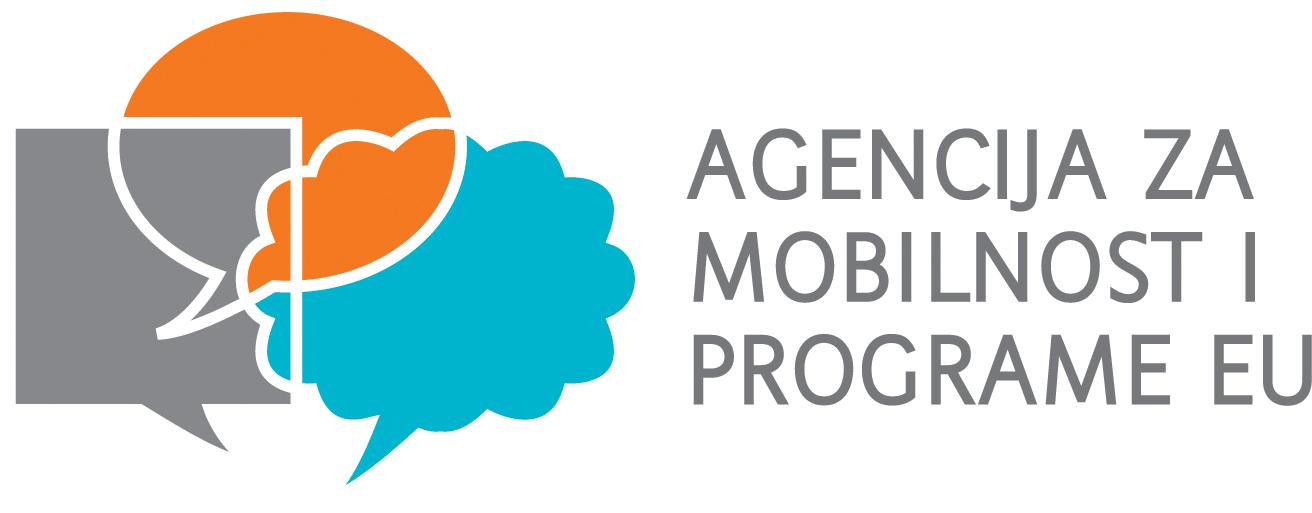 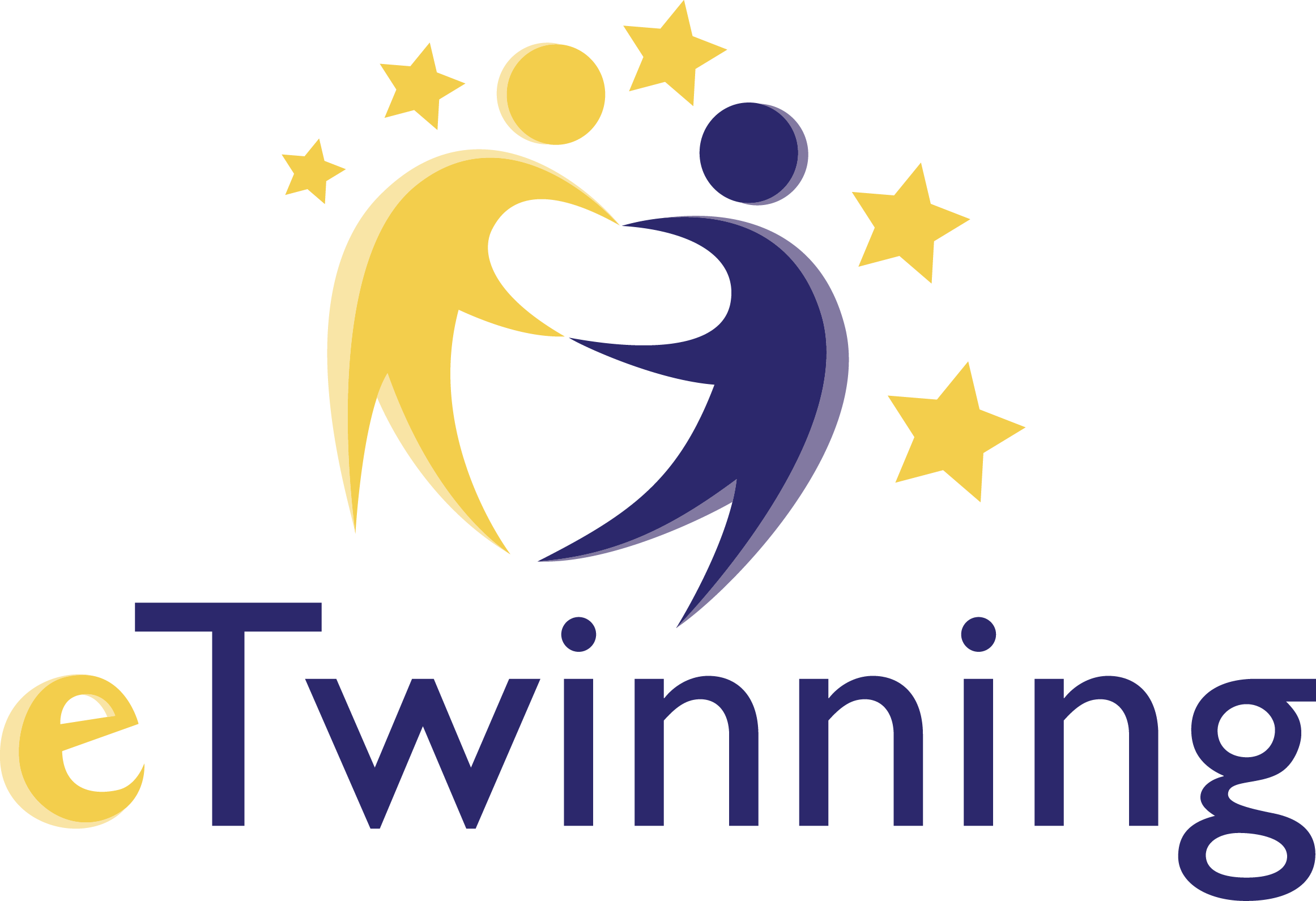 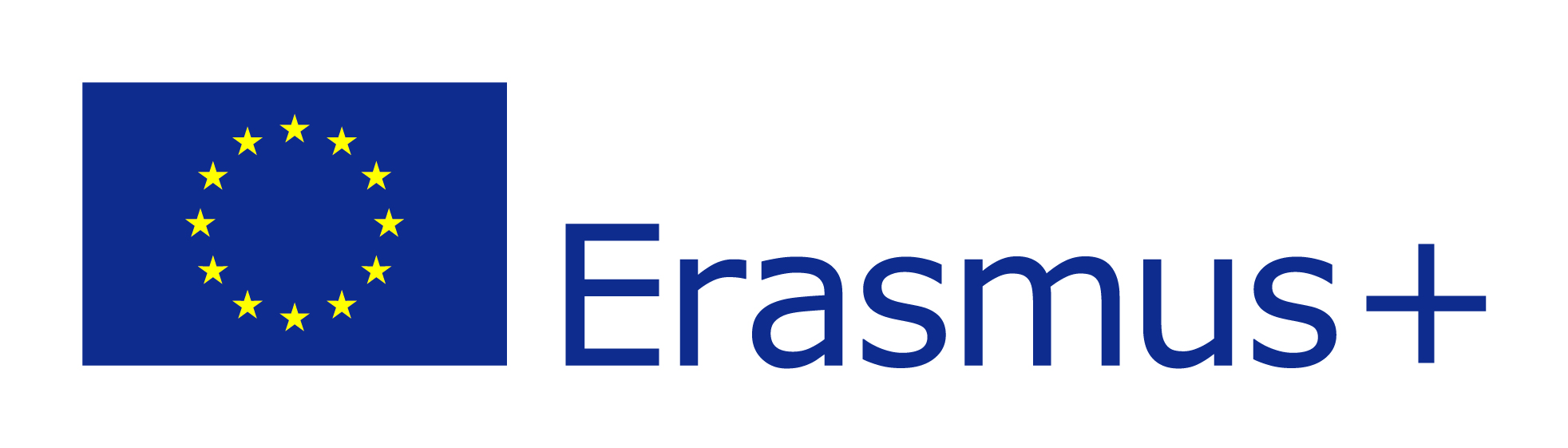 Nézzük meg mi a legnagyobb probléma!
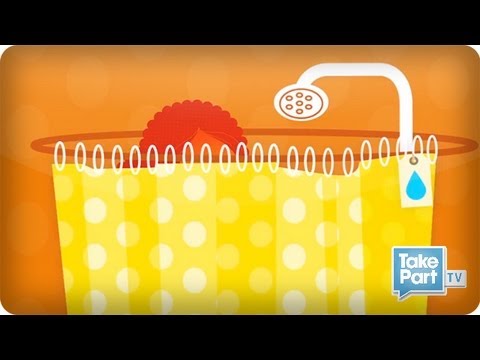 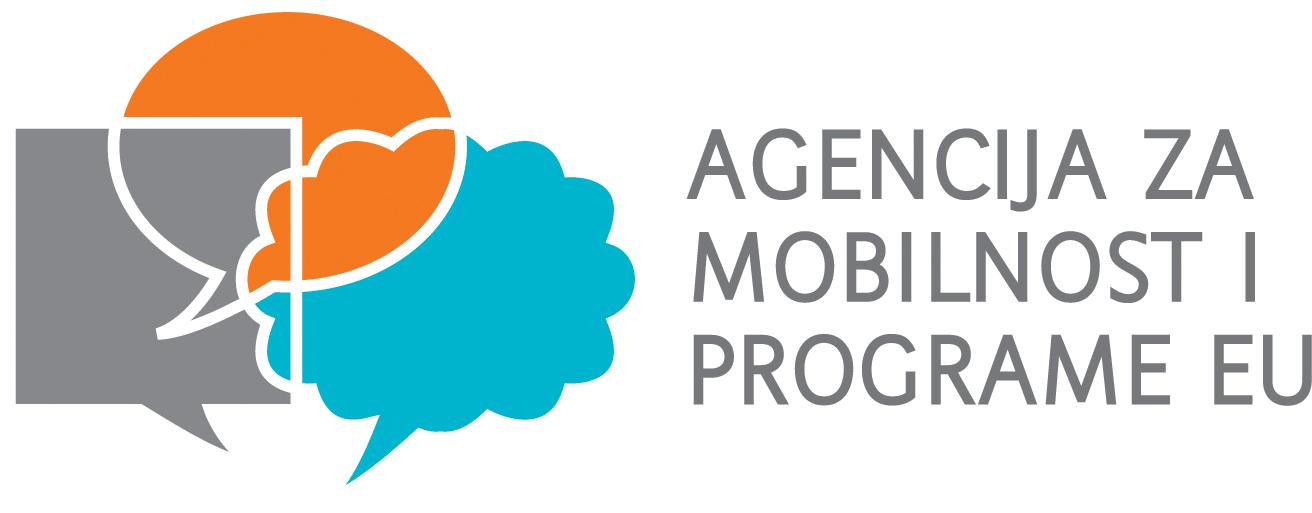 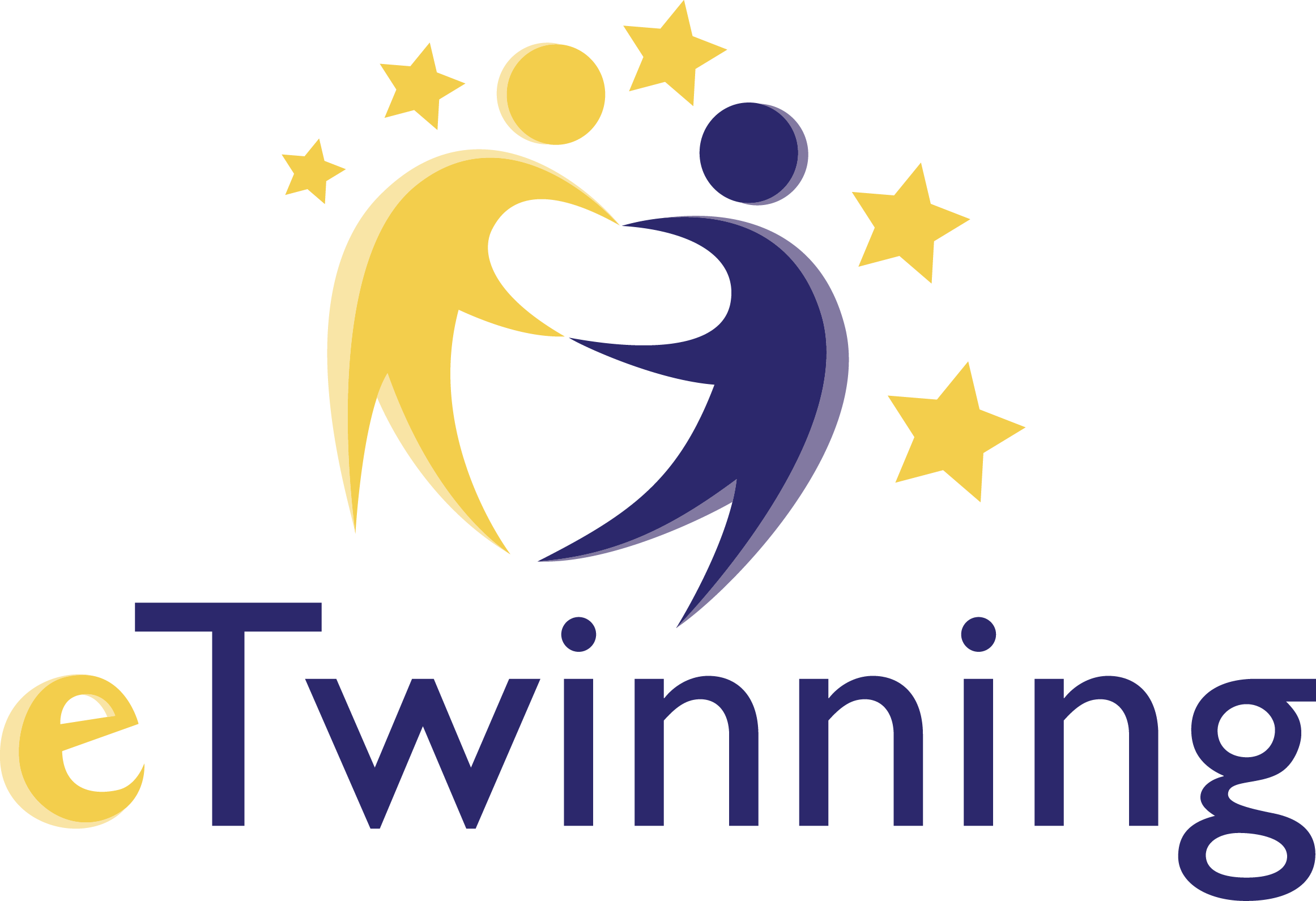 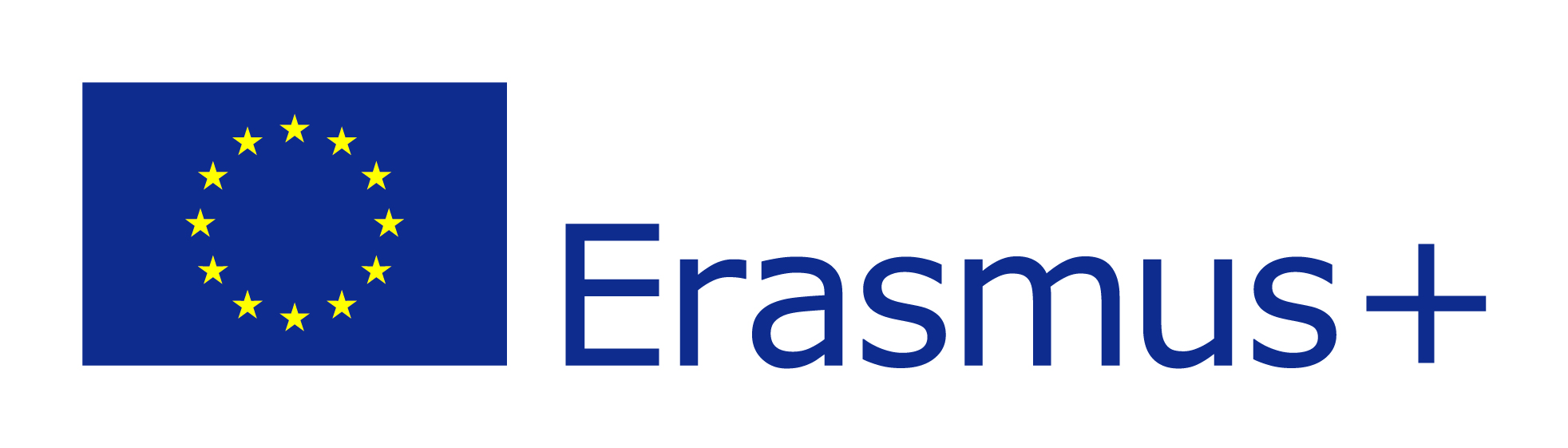 Mit tudsz tenni hogy segíts?
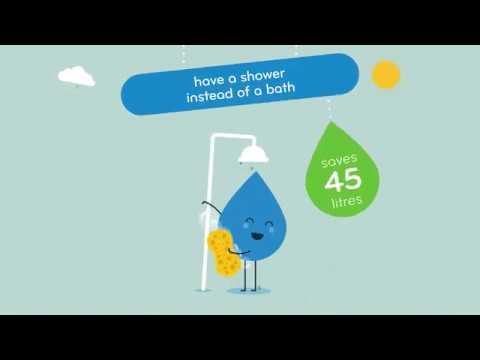 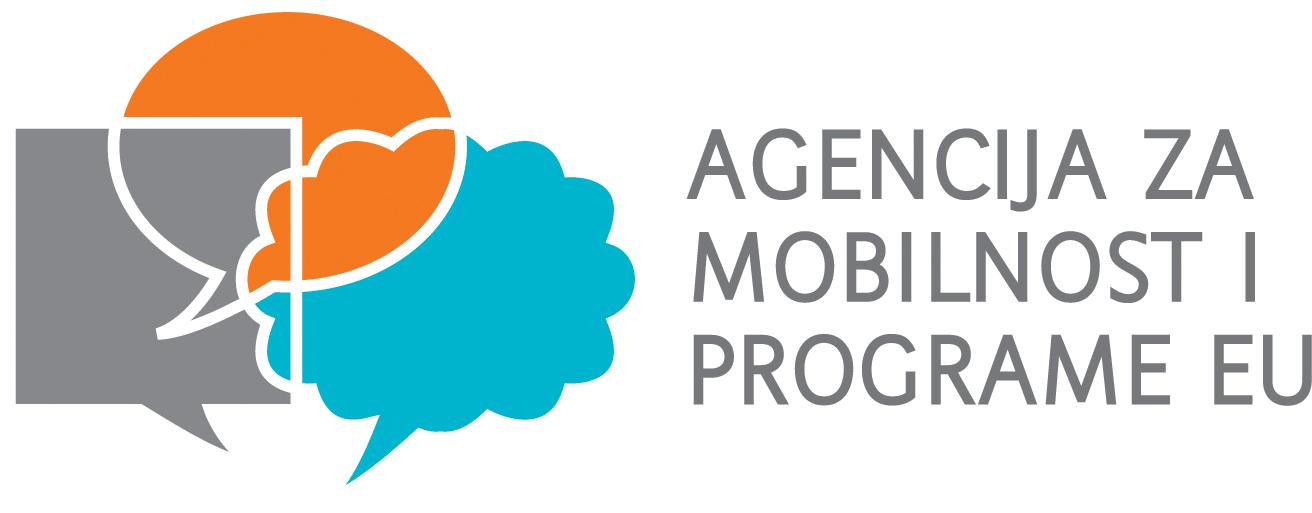 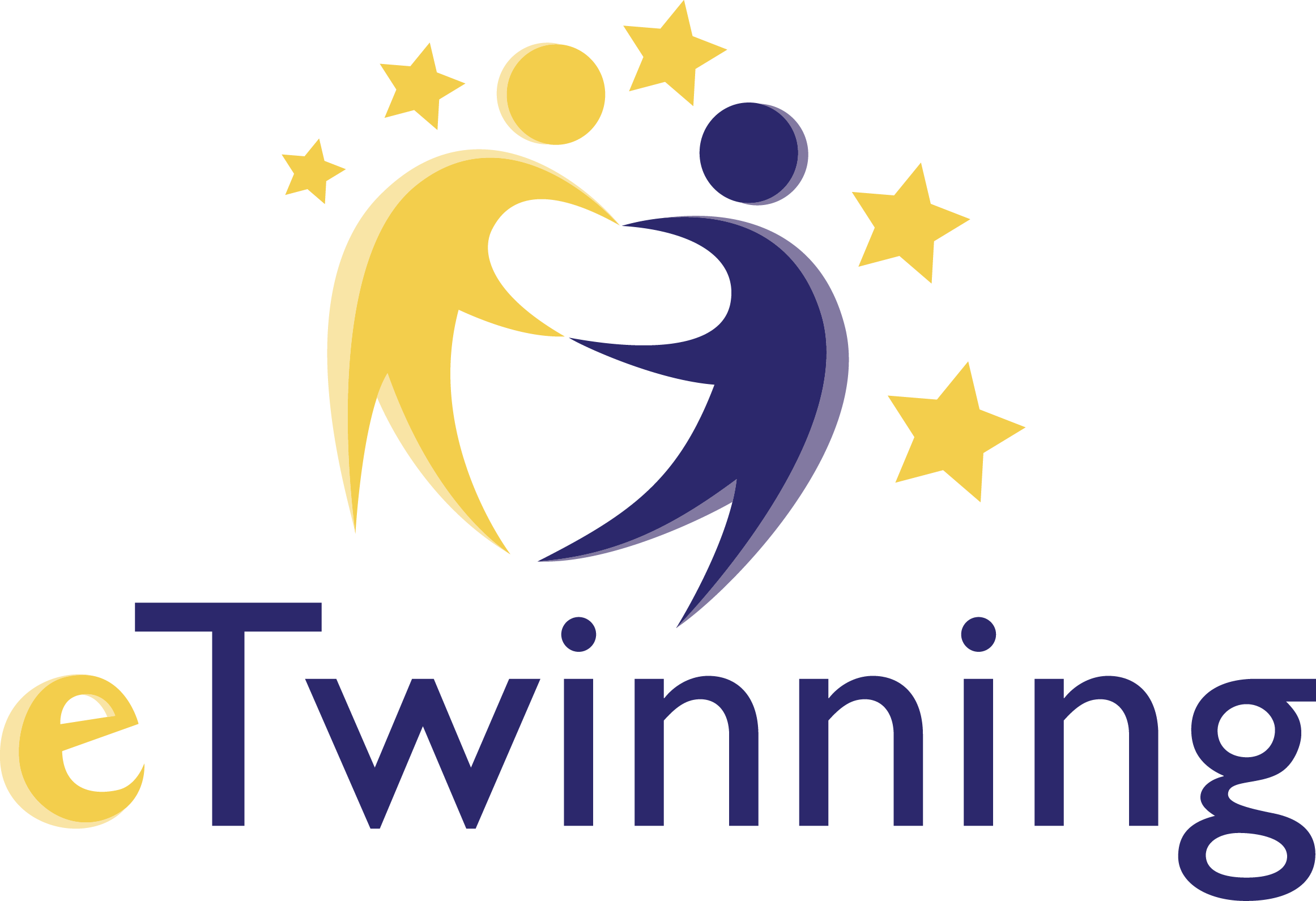 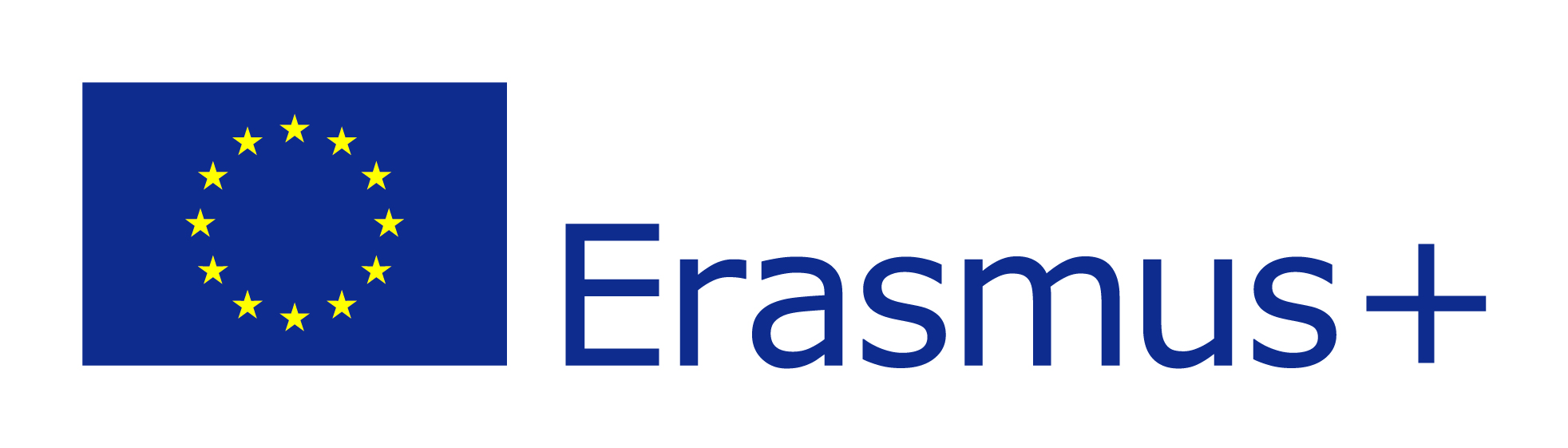 Emlékszel az összes javaslatra?
Játszunk!
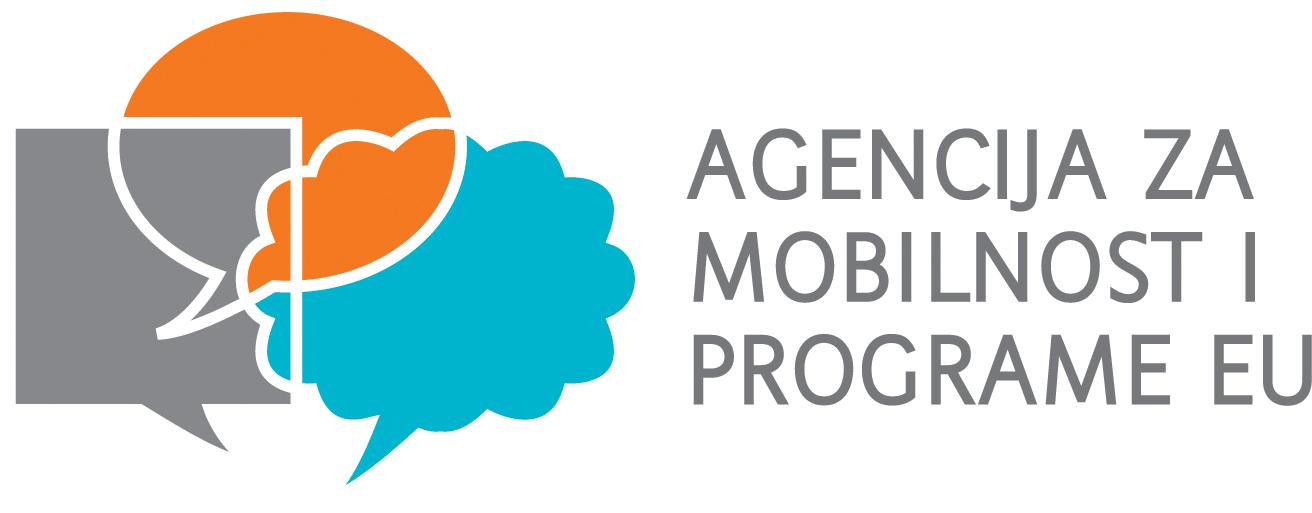 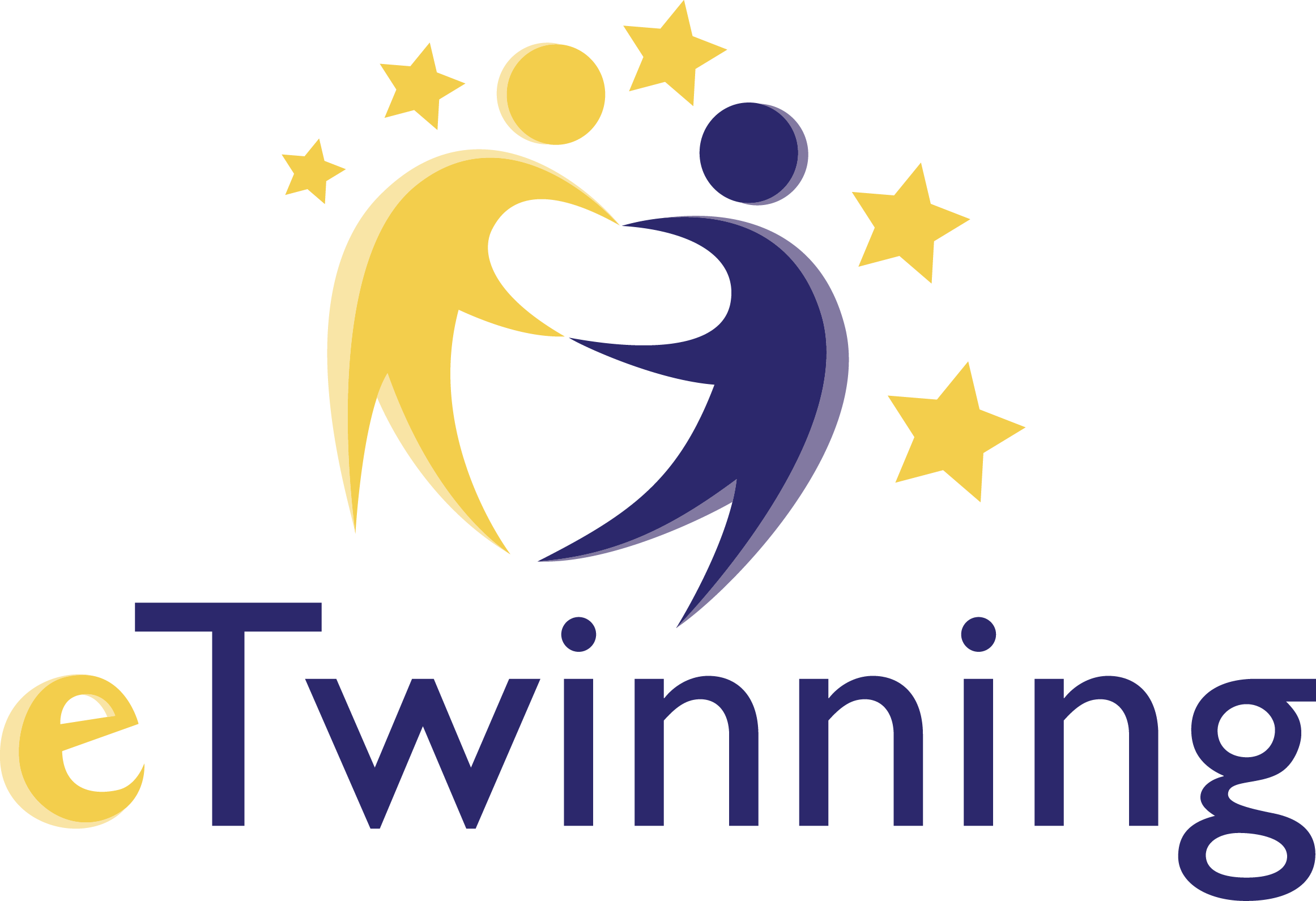 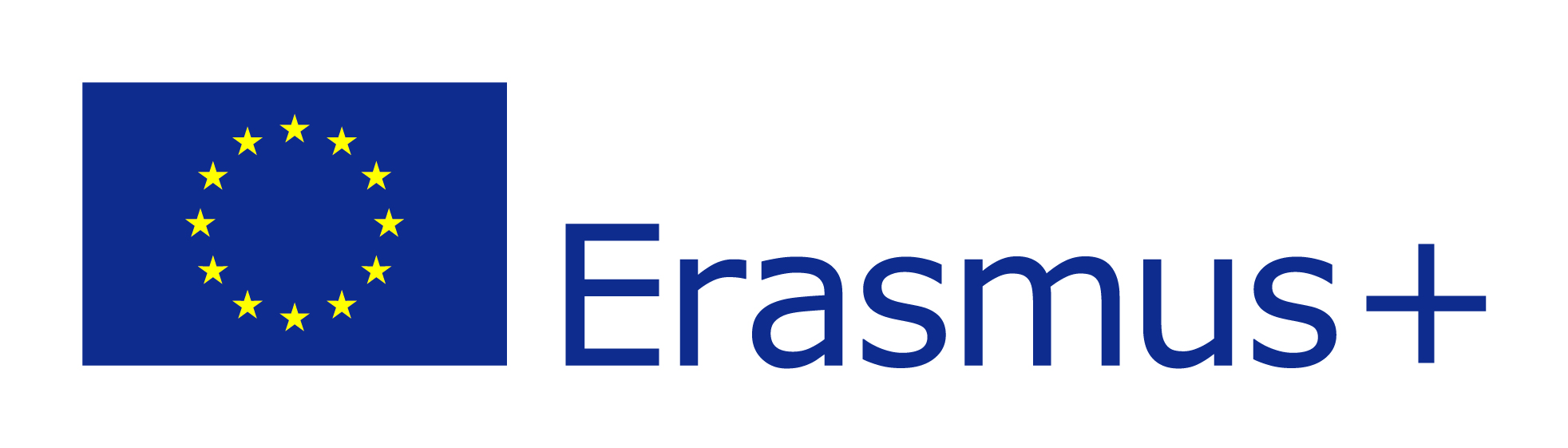 A fejed felett színes lufik vannak!
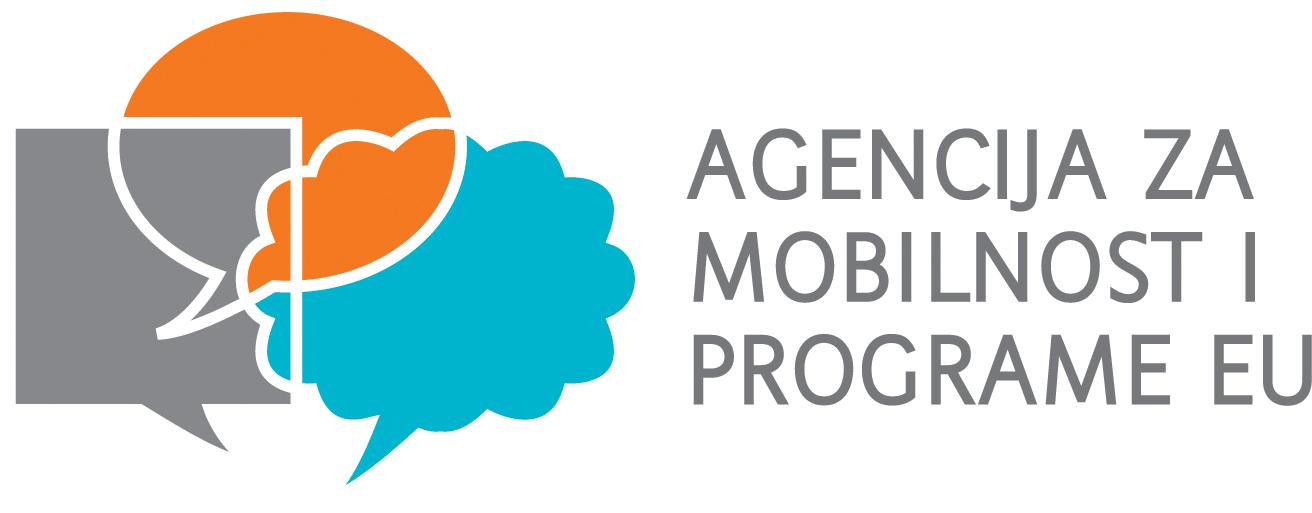 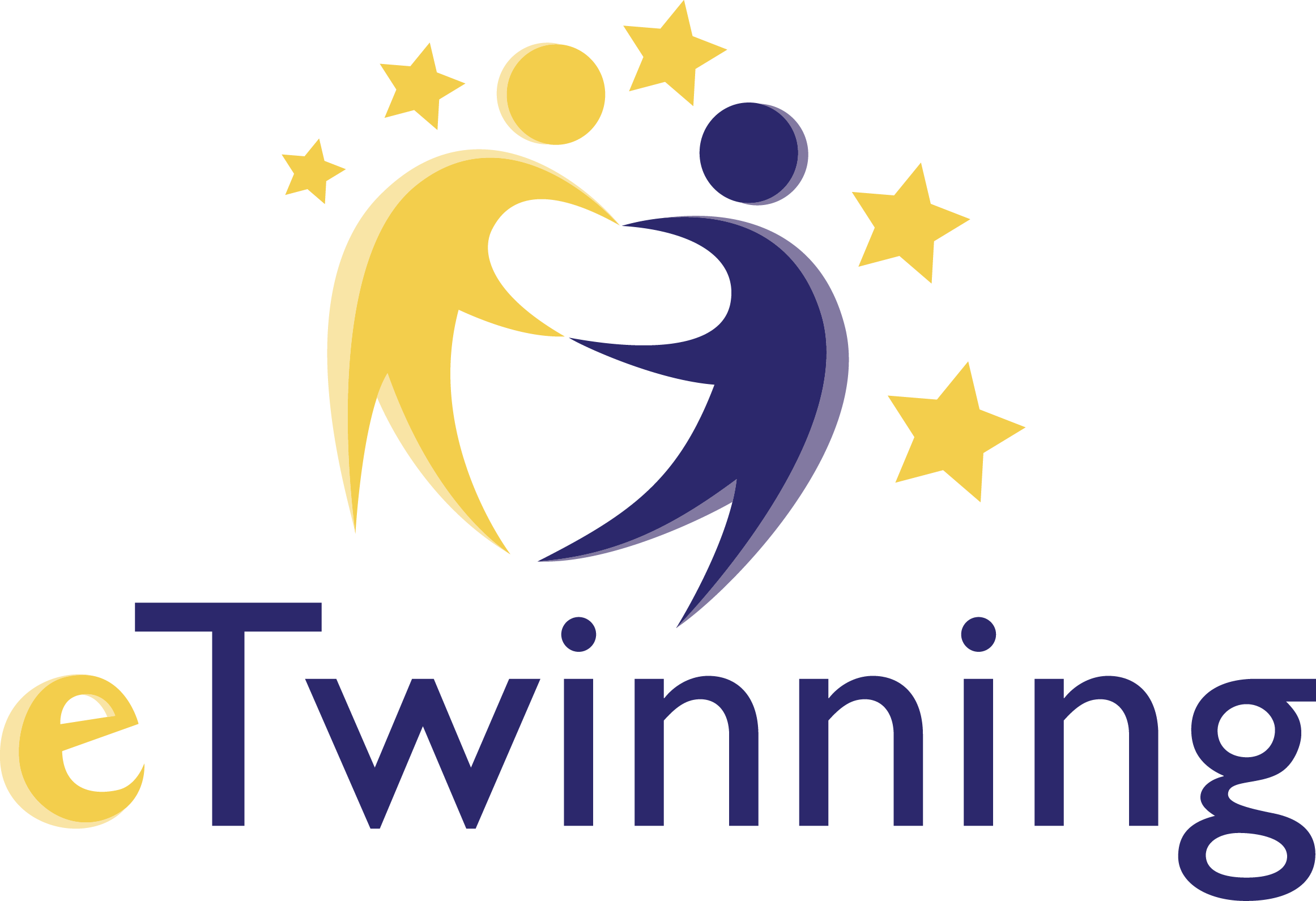 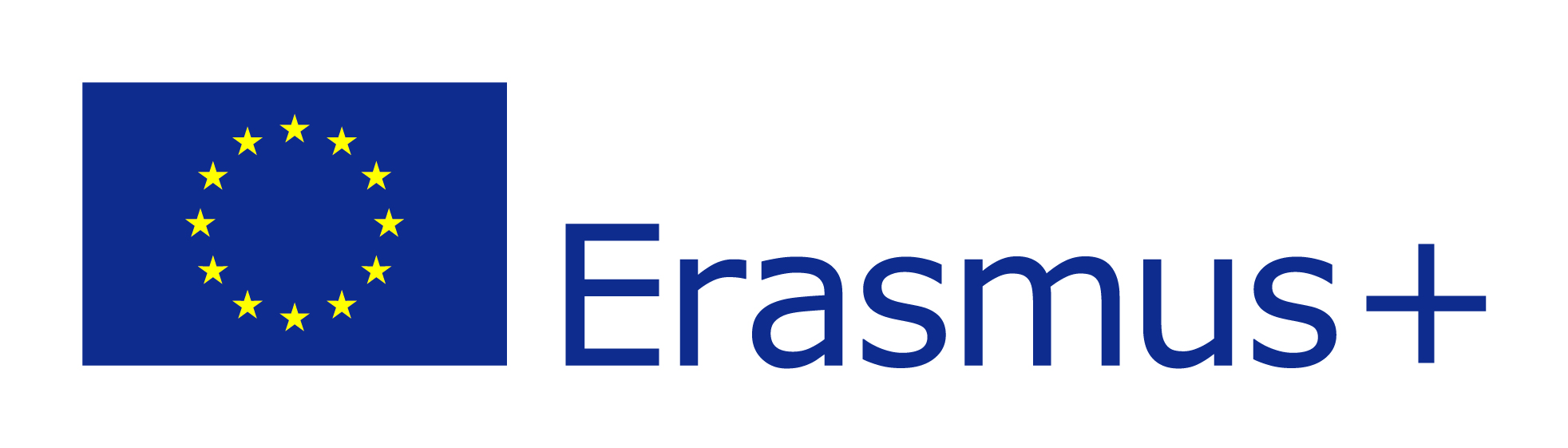 Ki próbálja meg először?
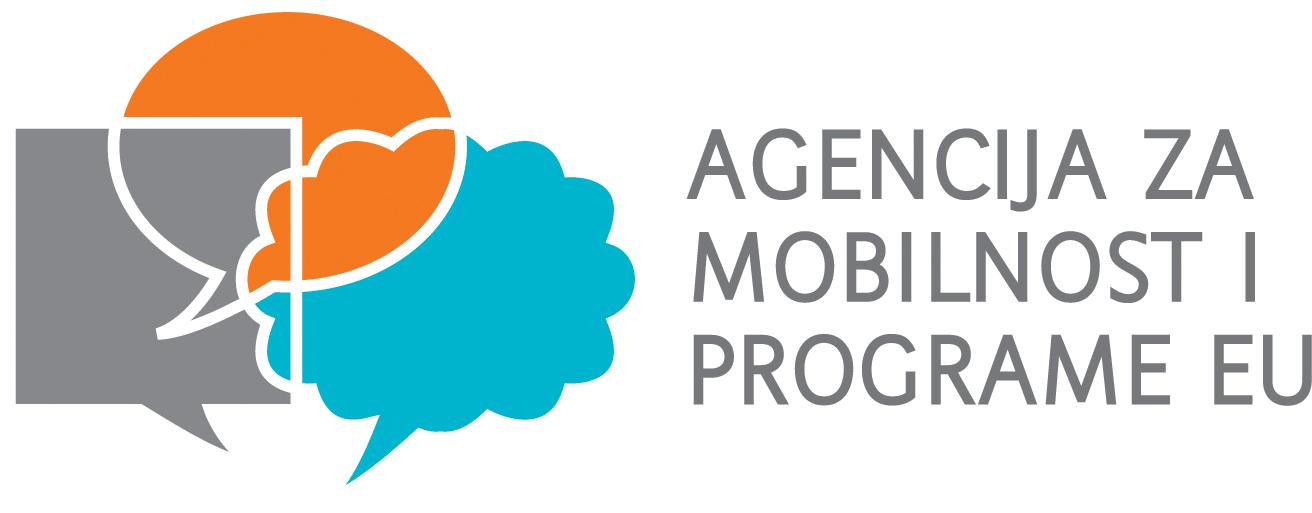 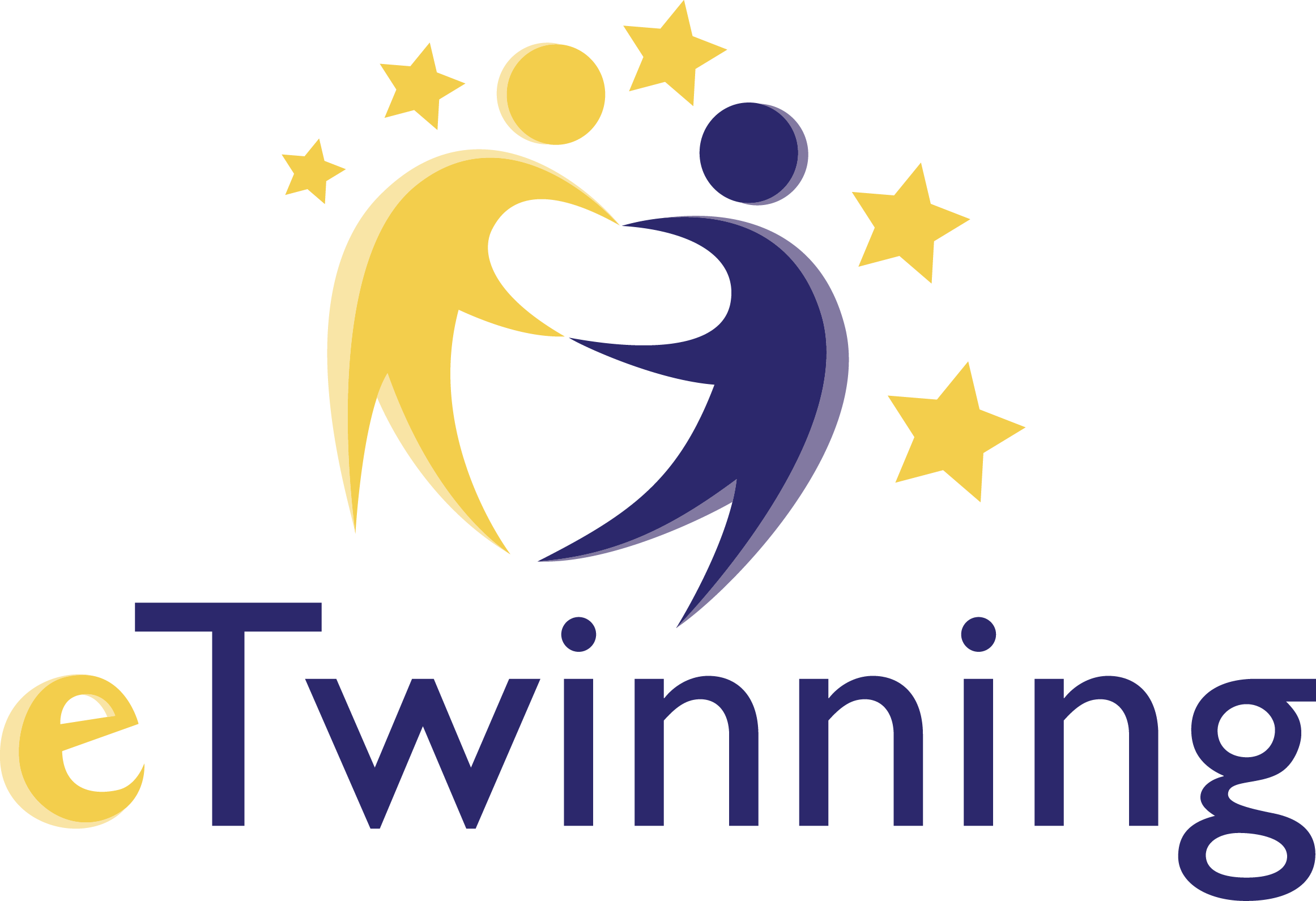 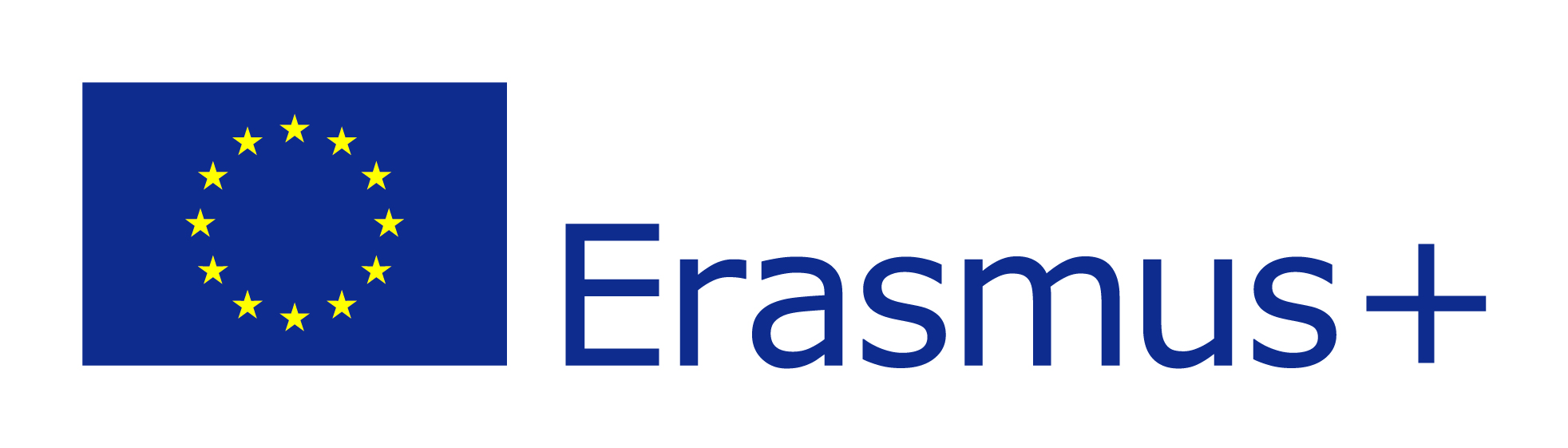 OKÉ – szúrj ki egy lufit és egy szalag fog kiesni
Olvasd fel hangosan a feladatot és oldjátok meg a csapatoddal!
Emlékezz, 
Az egész csapat részt vesz fizikailag a feladat megoldásában!
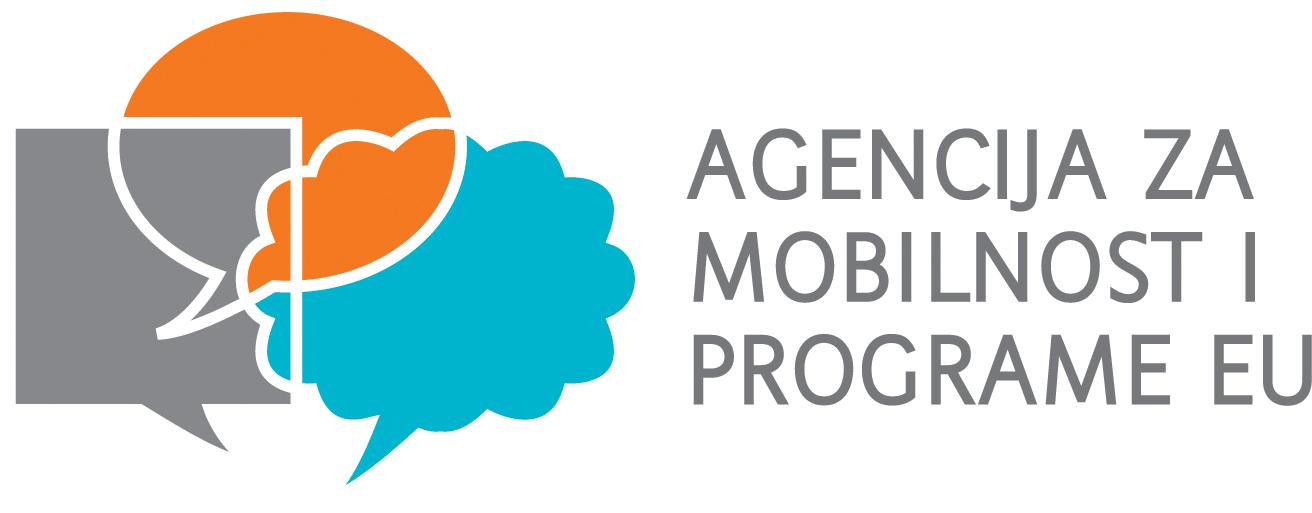 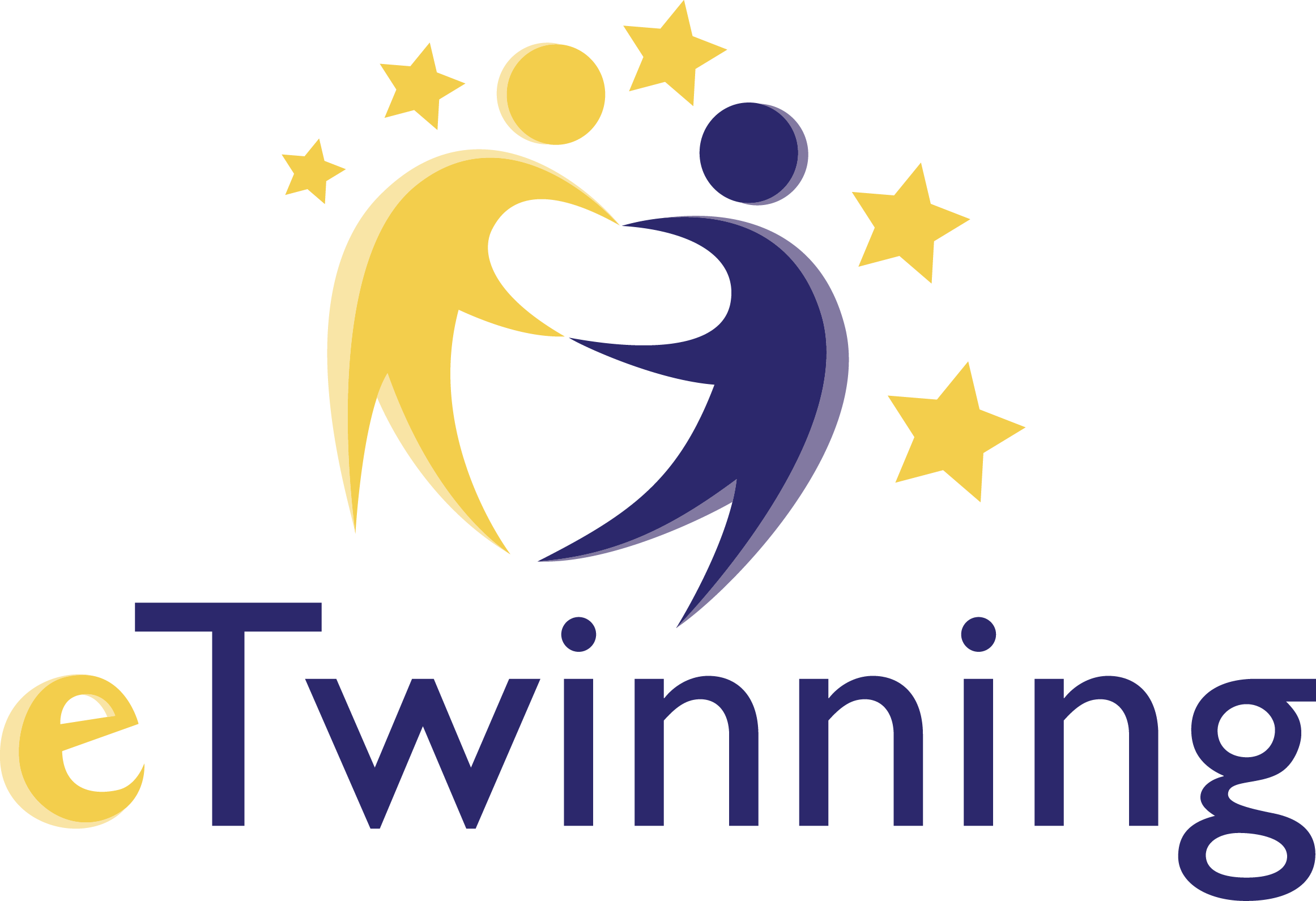 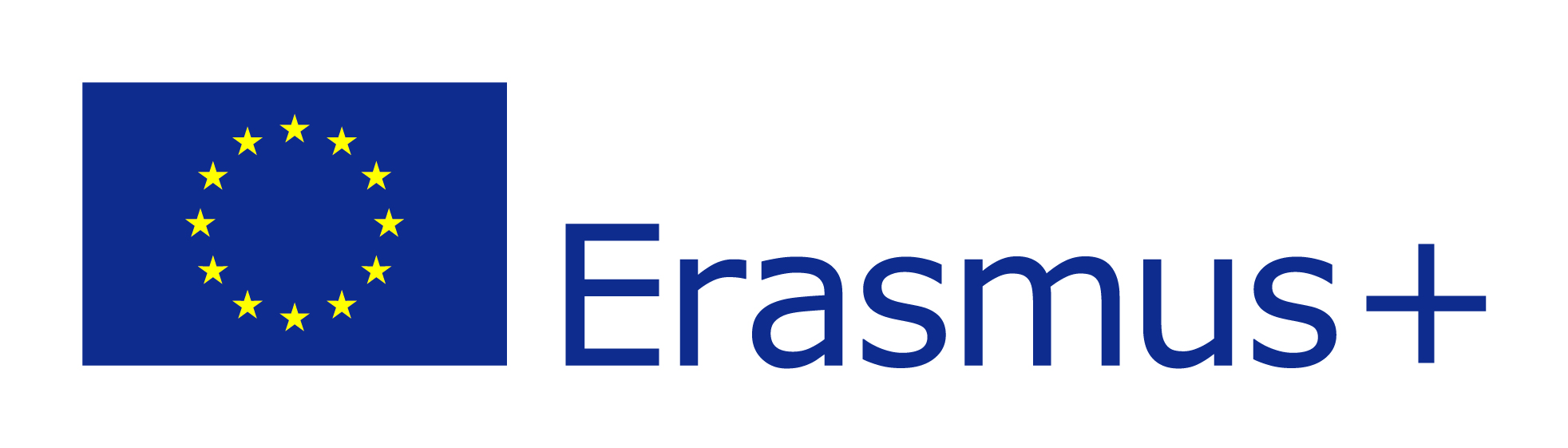 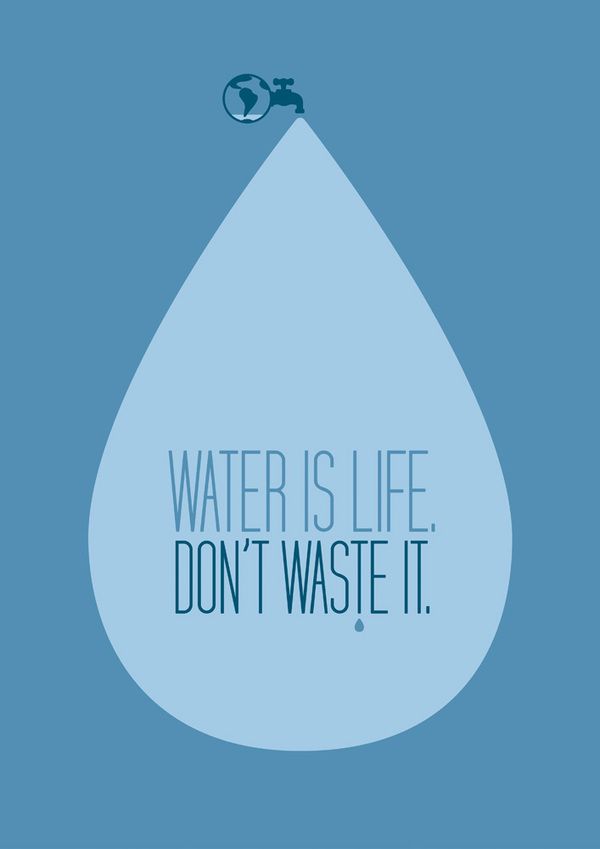 Köszönöm! :)
This project has been funded with support from the European Commission. 
This publication [communication] reflects the views only of the author, and the 
Commission cannot be held responsible for any use which may be made of the information contained
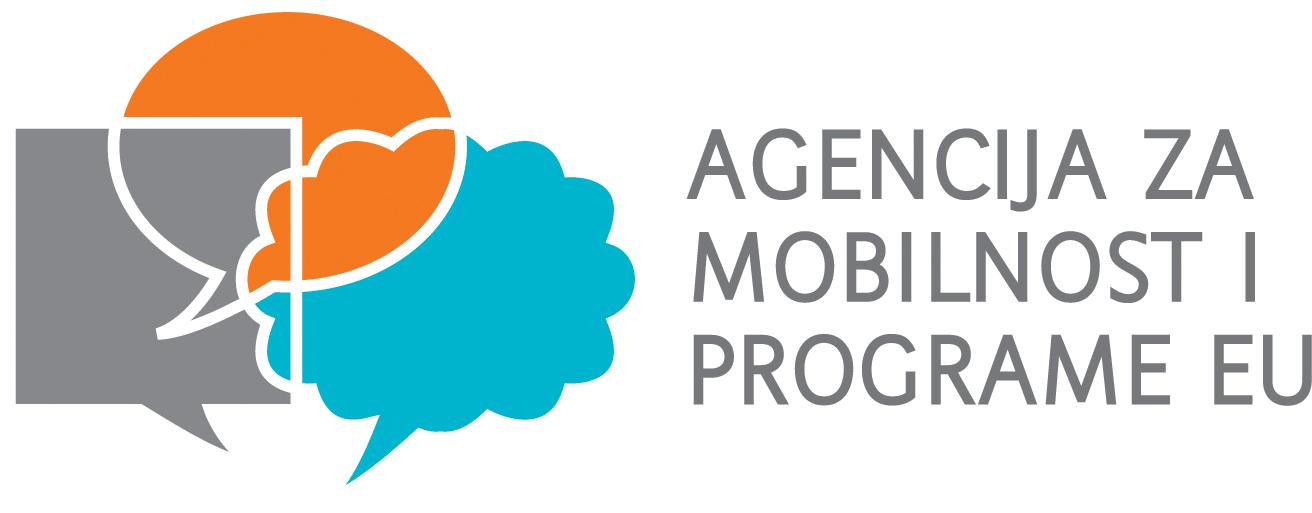 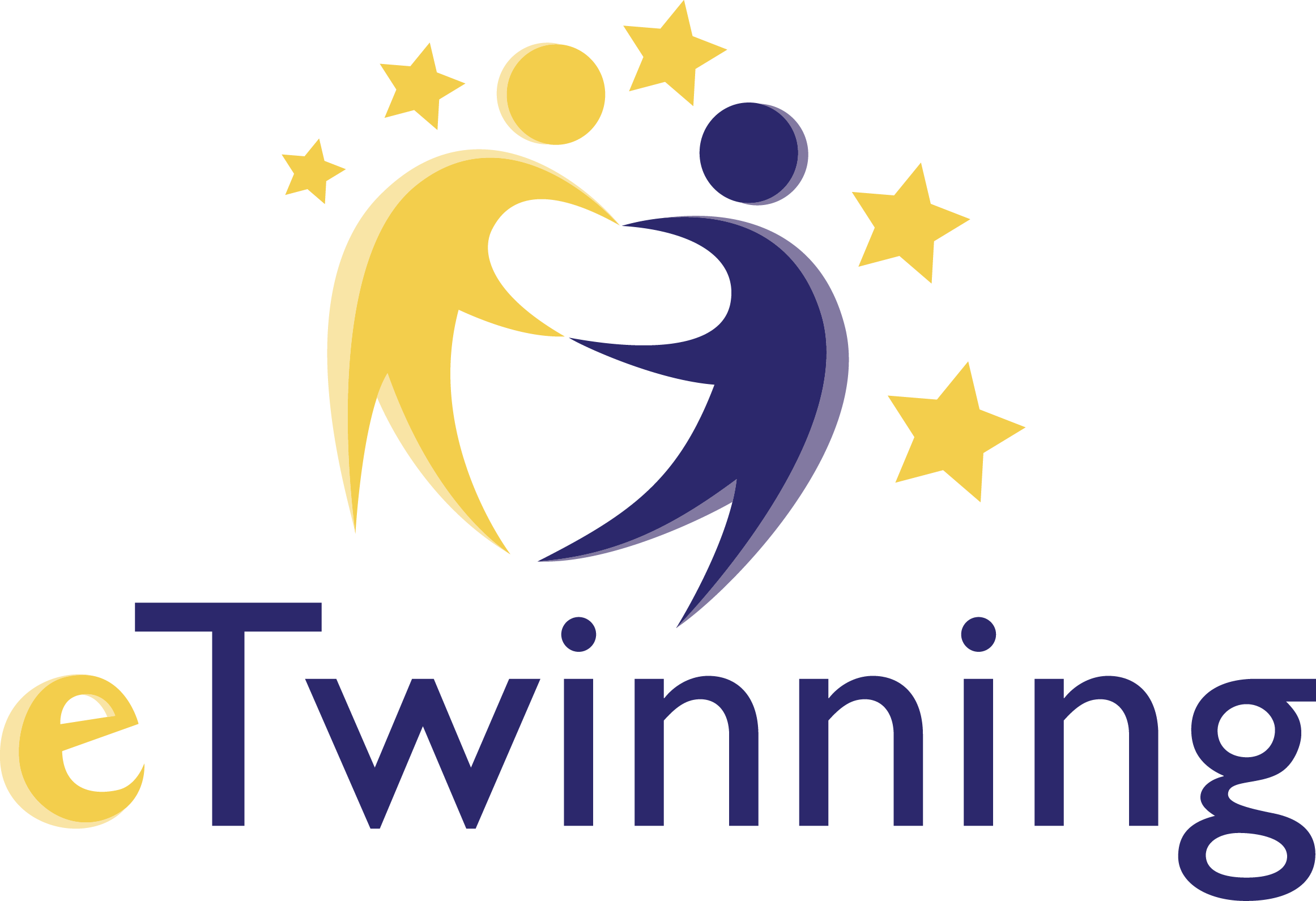 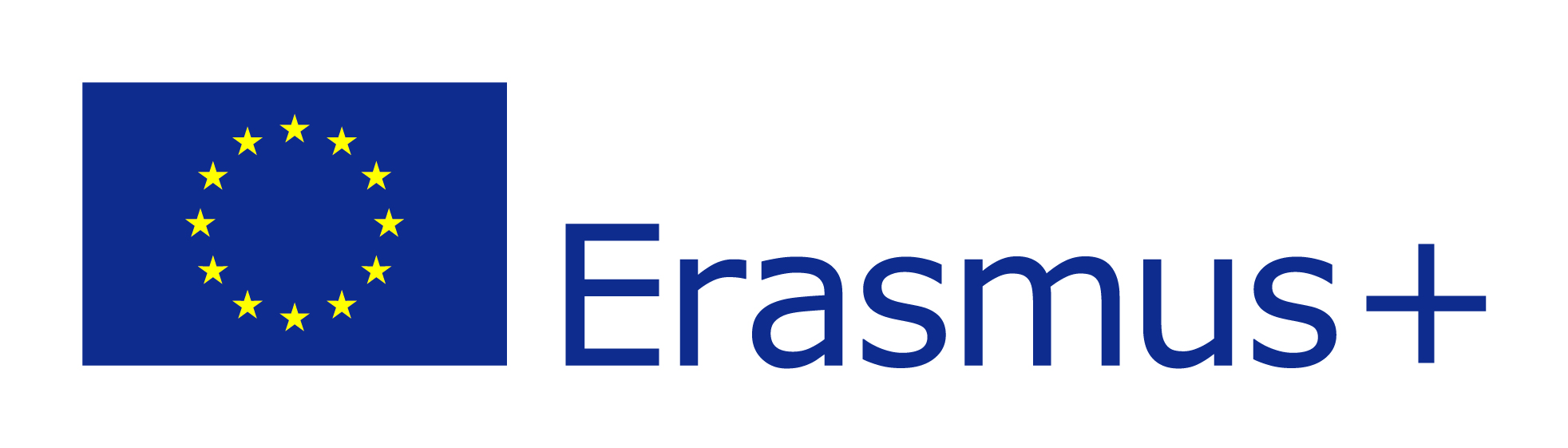